Resumen Contrastes No Paramétricos.Bondad de Ajuste
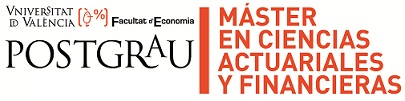 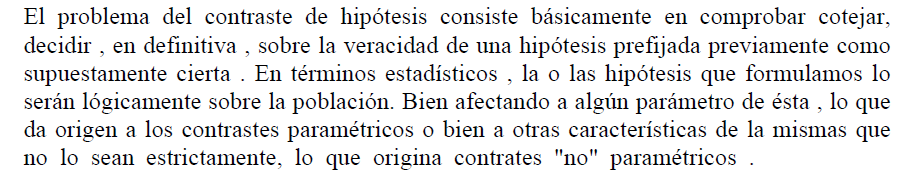 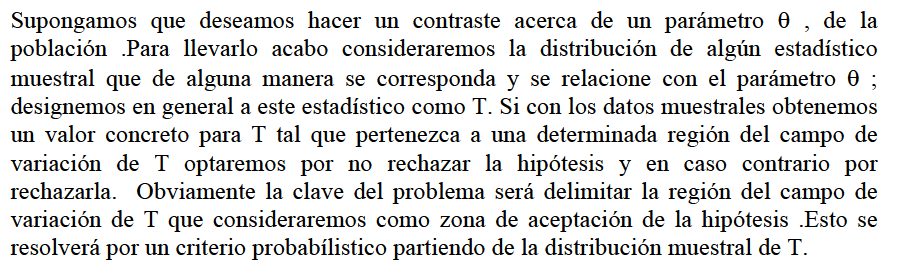 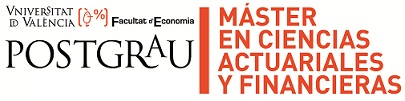 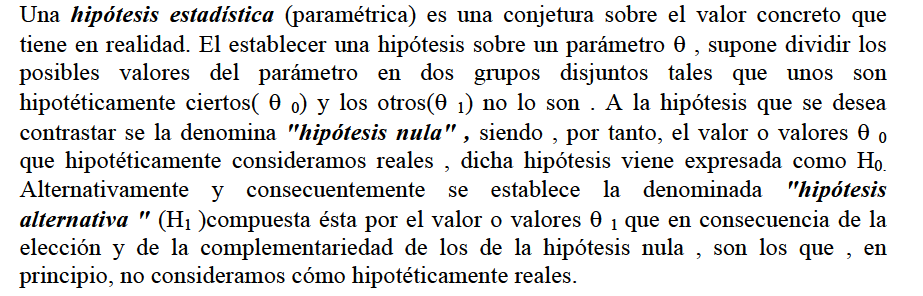 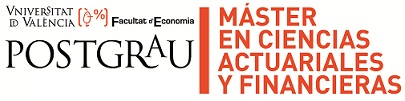 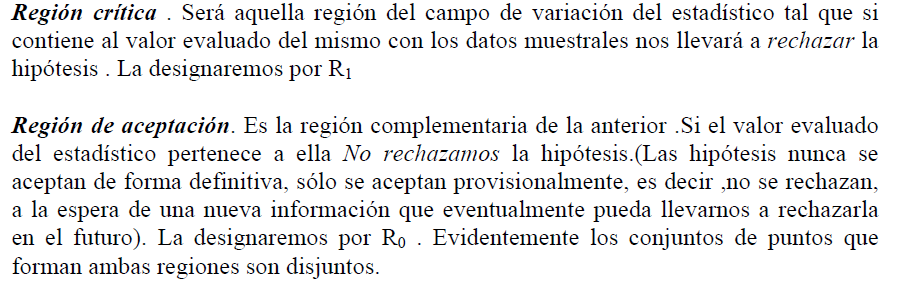 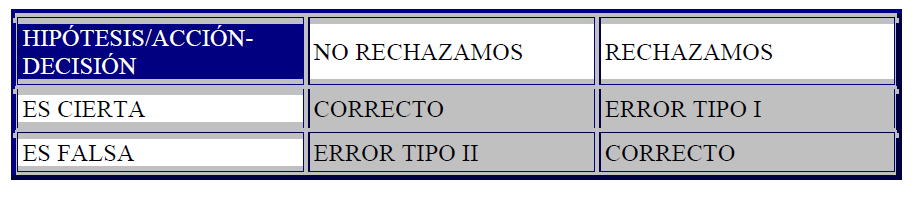 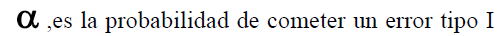 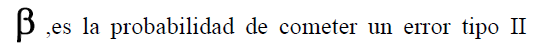 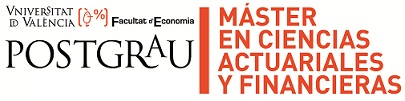 Contrastes NO paramétricos
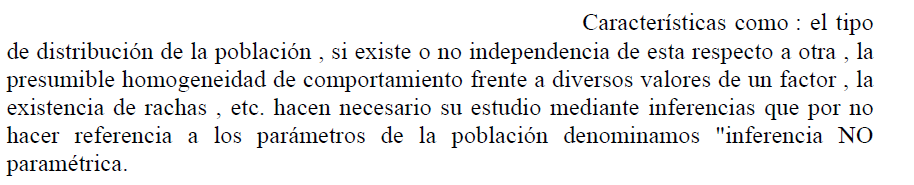 Contraste  de Bondad del Ajuste
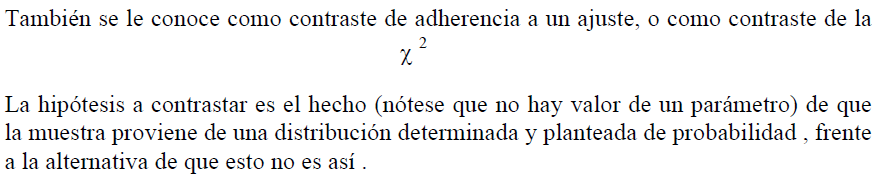 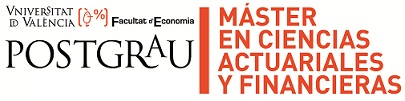 Las hipótesis serían
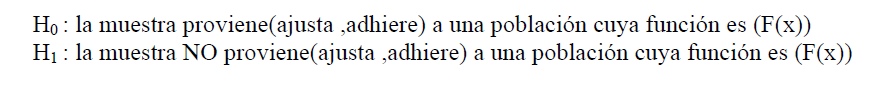 α
Con un determinado nivel de significación
hipotético
realidad
comparar
test
¿son distintos?
sí
¿mucho?
Decisión en base a la probabilidad de equivocarse
α
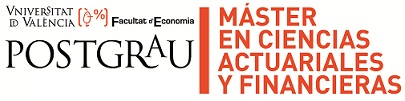 Valores teóricos en base a la distribución
 de probabilidad hipotética
Valores observados/reales
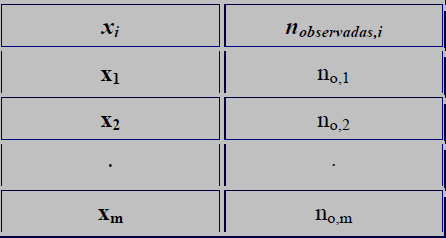 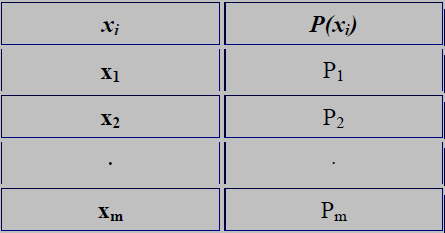 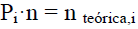 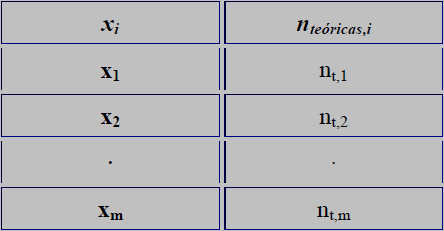 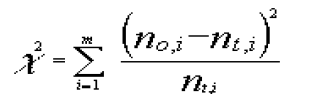 estadístico
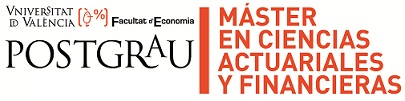 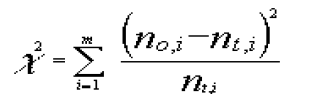 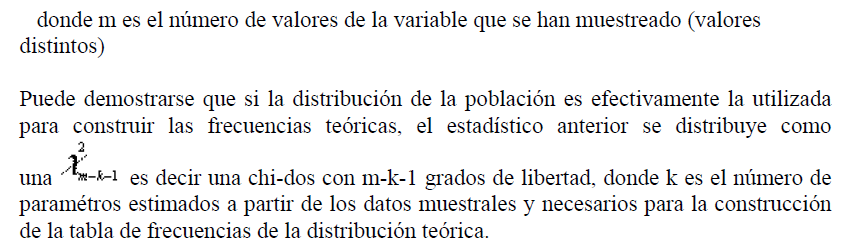 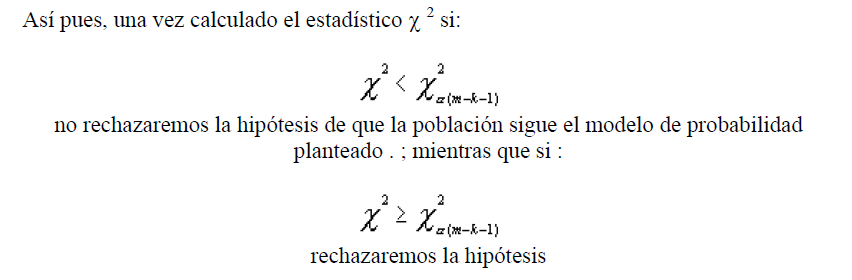 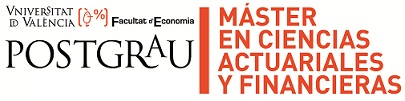 ejemplo
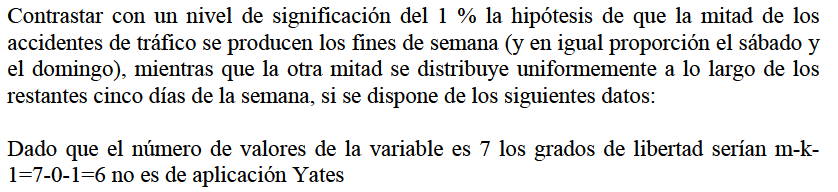 observadas
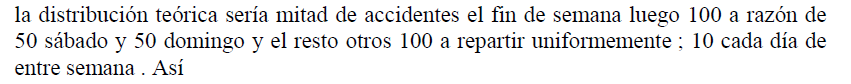 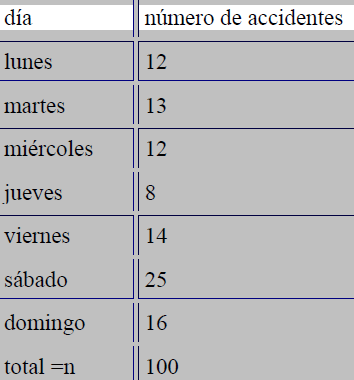 teóricas
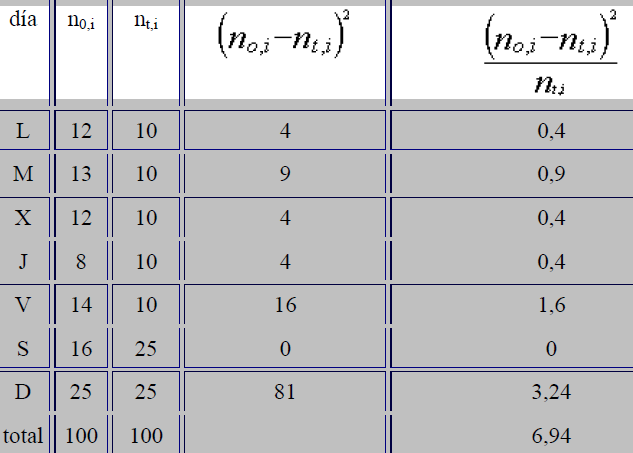 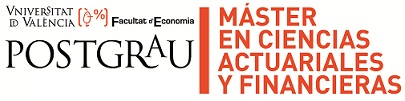 decisión
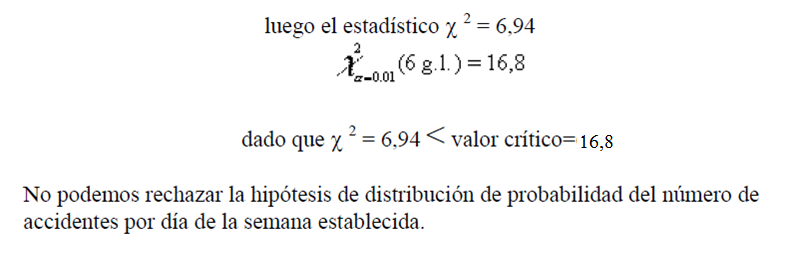 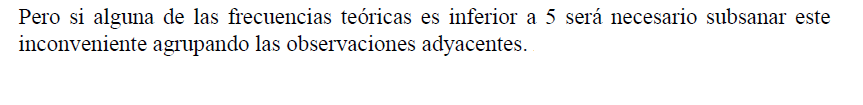 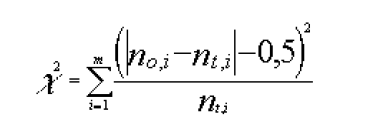 Corrección de Yates
Si m-k-1=1
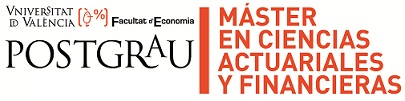 Kolmogorov-Smirnov
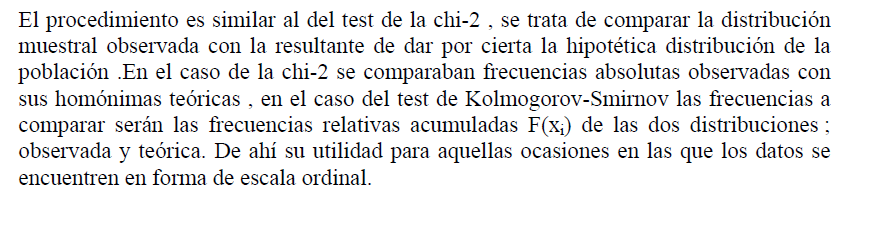 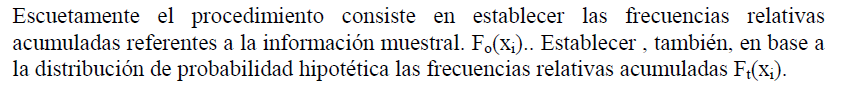 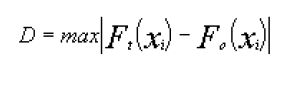 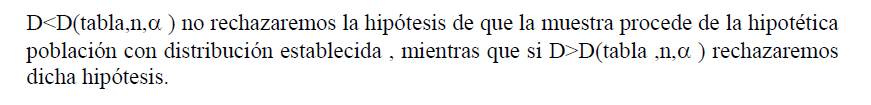 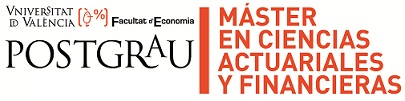 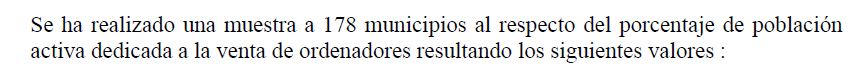 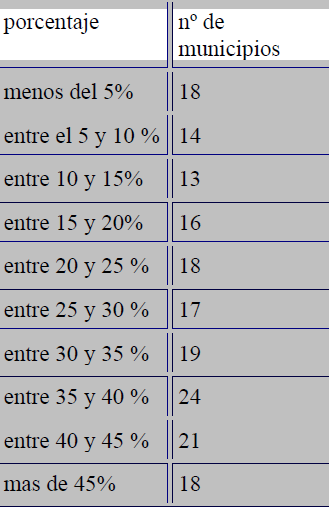 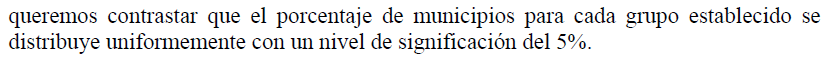 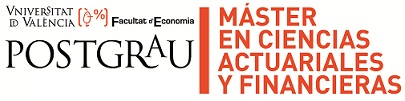 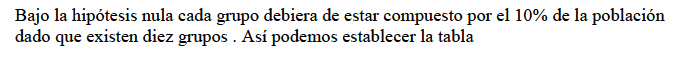 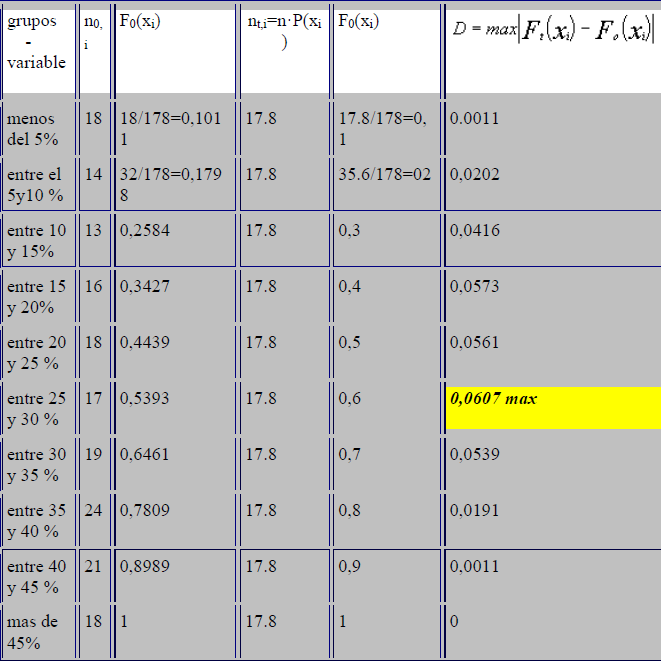 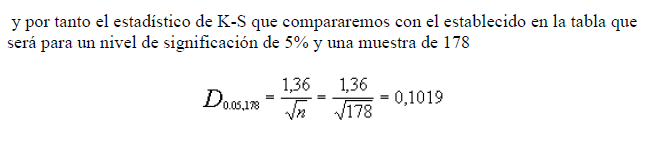 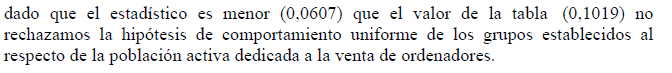 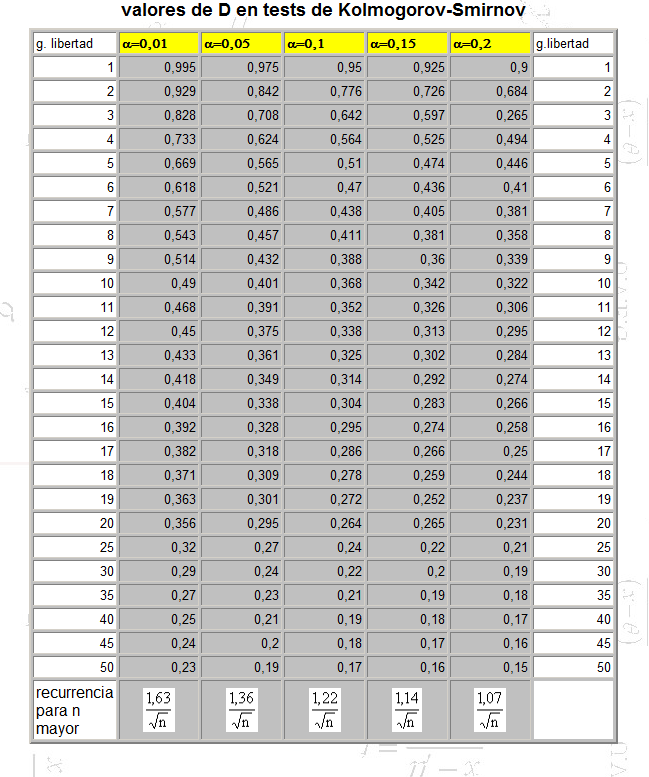